Business Process Management:Concepts, Languages, ArchitecturesThird Edition
Mathias Weske
Figures Chapter 9
Legal Notice
This PowerPoint file contains figures used in
Mathias Weske, Business Process Management: Concepts, Languages, Architectures 2019, XVII, 417 p. 311 illus., Hardcover ISBN: 978-3-662-59431-5, eBook ISBN: 978-3-662-59432-2 © Springer-Verlag Berlin Heidelberg 2019, 2012, 2007
Each slide contains one picture in PNG-format with caption and copyright notice. It is illegal to remove the copyright notice from any of the figures.
Commercial use in any form is not allowed without prior written approval by Springer-Verlag
2
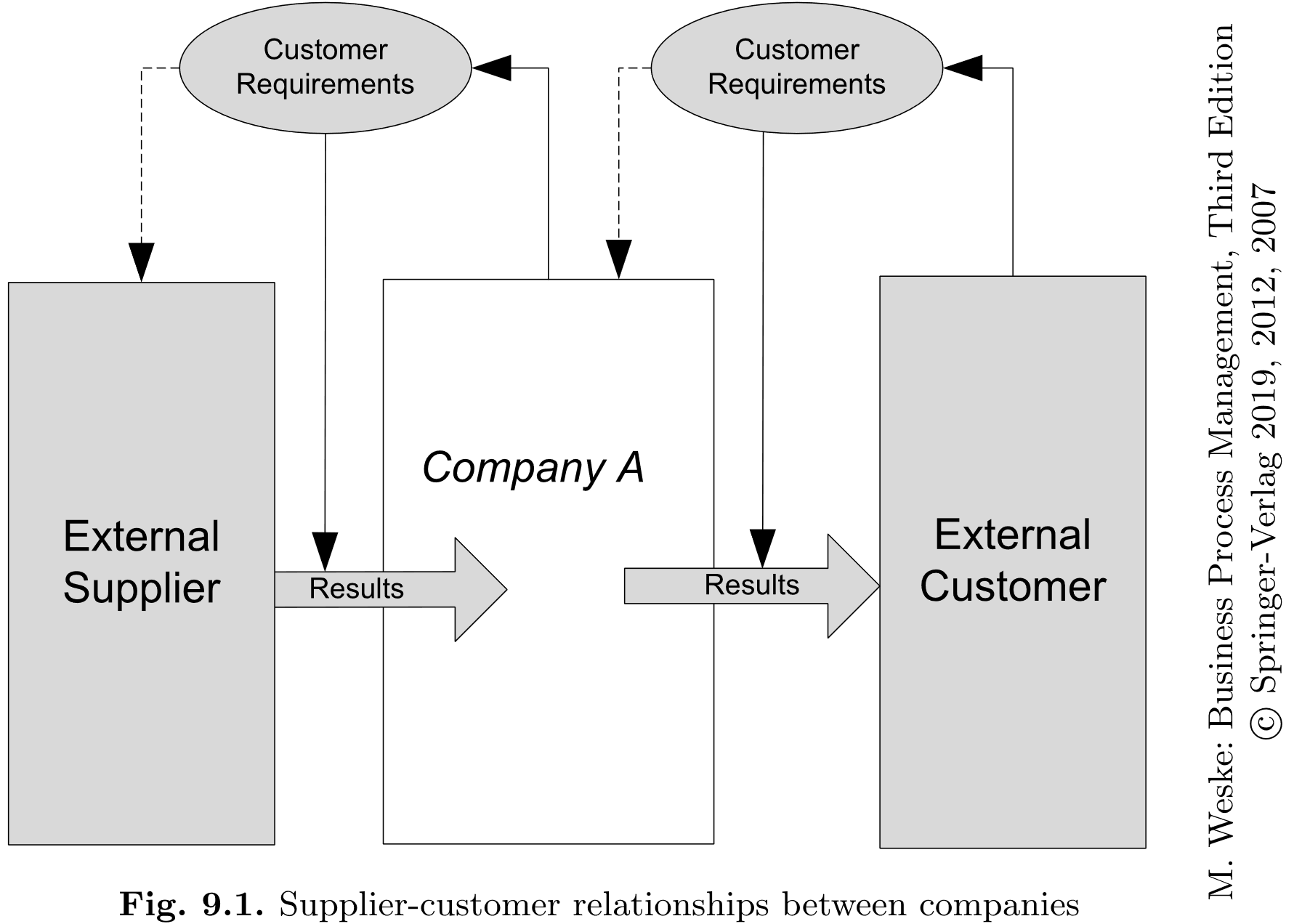 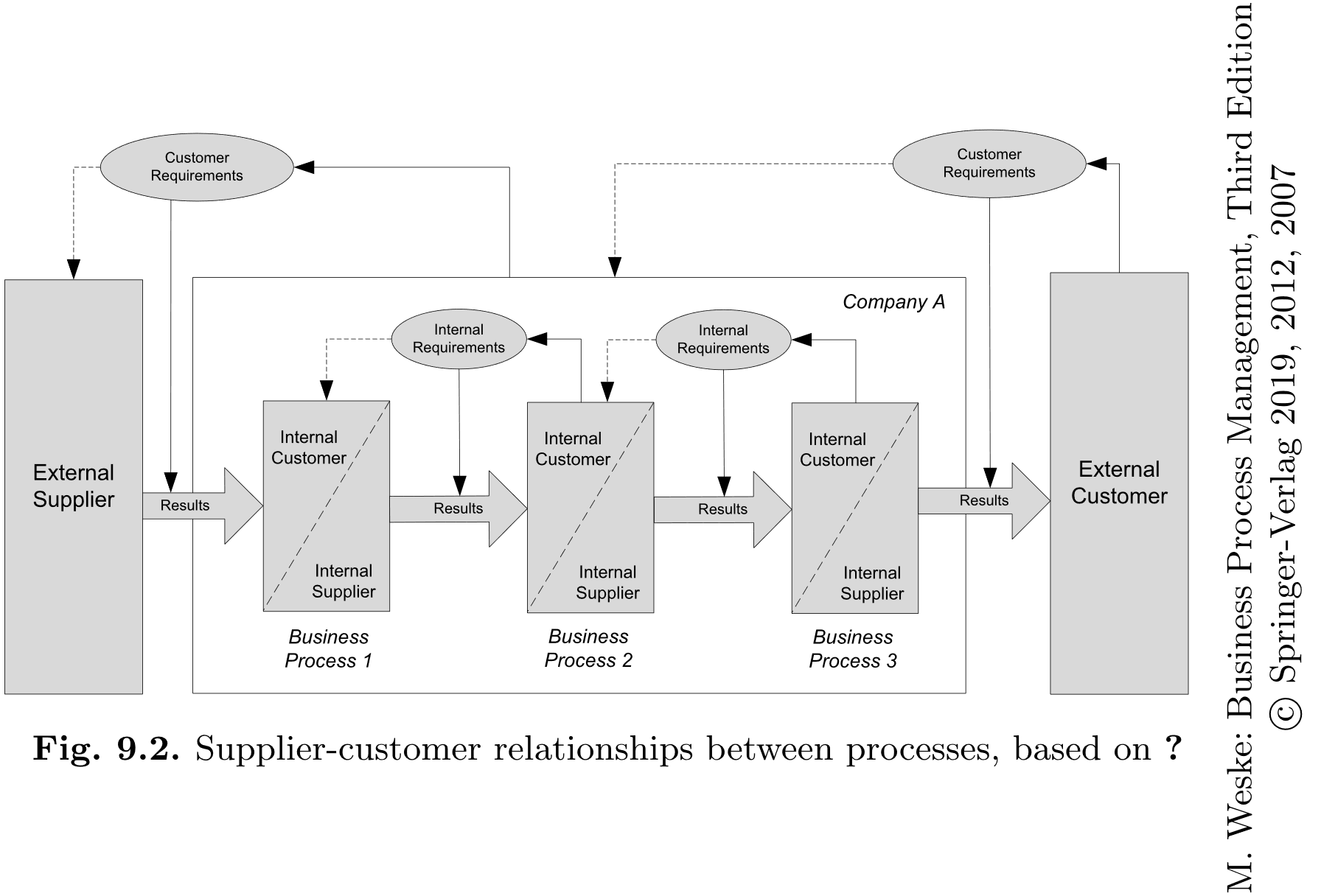 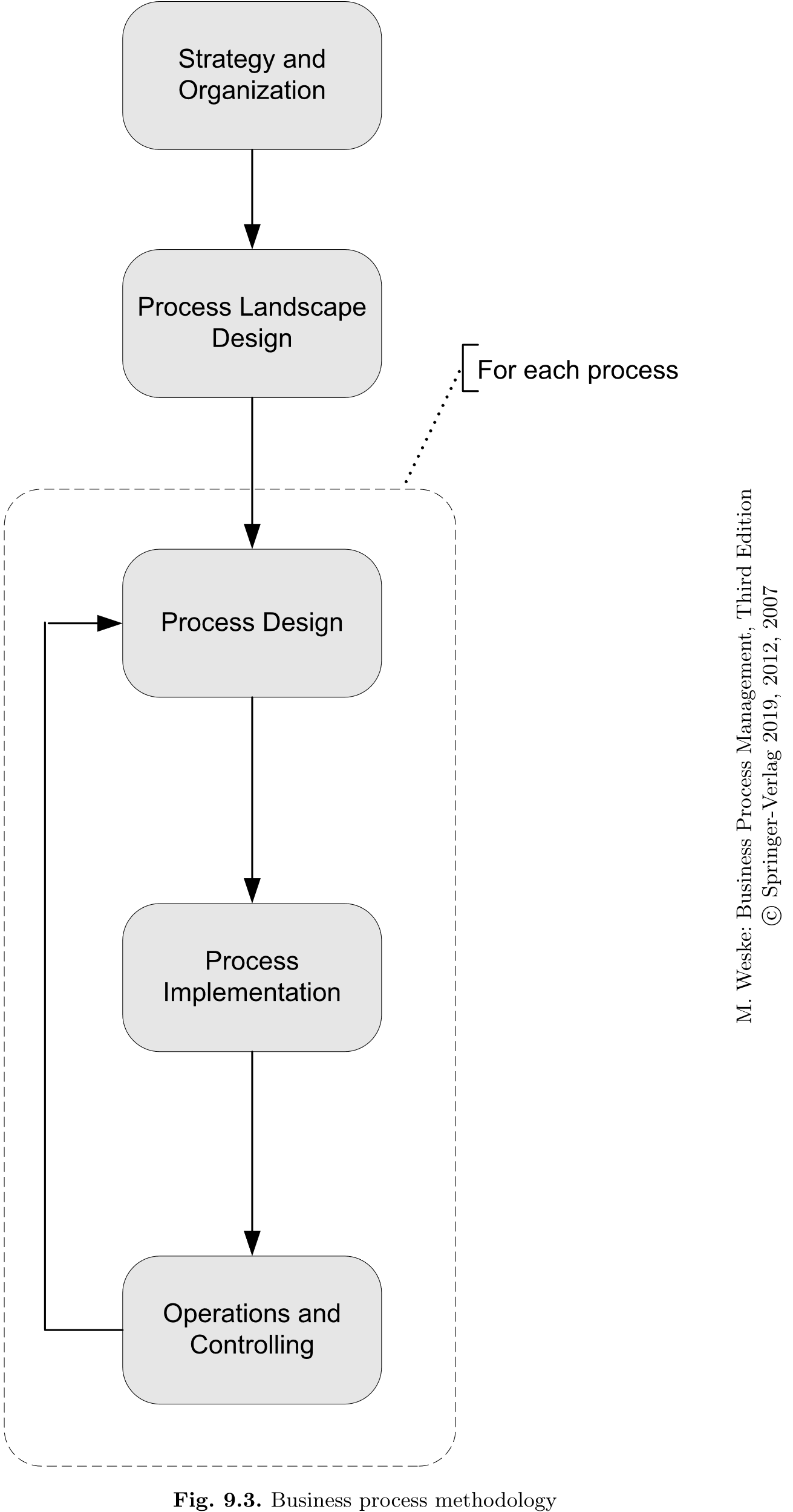 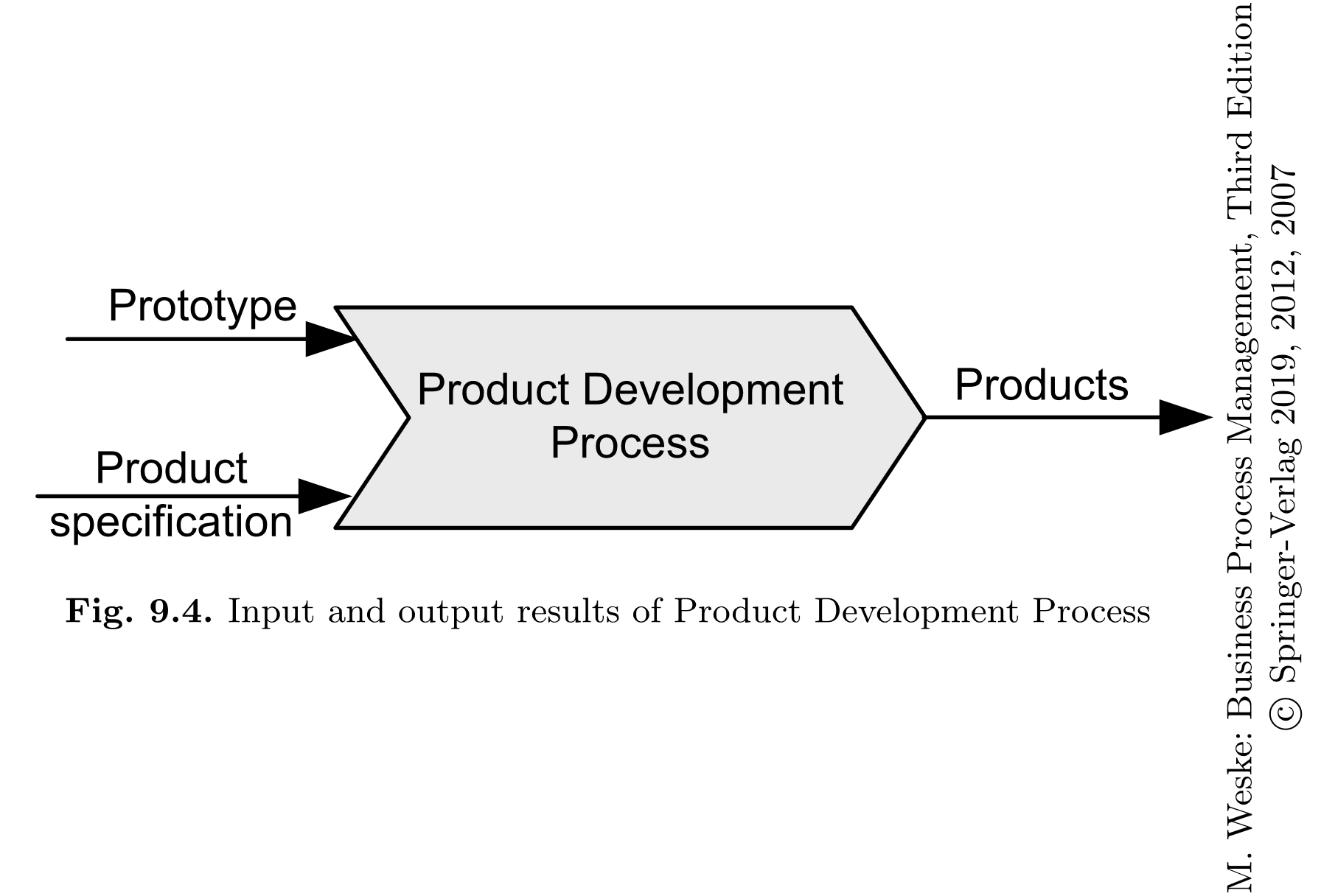 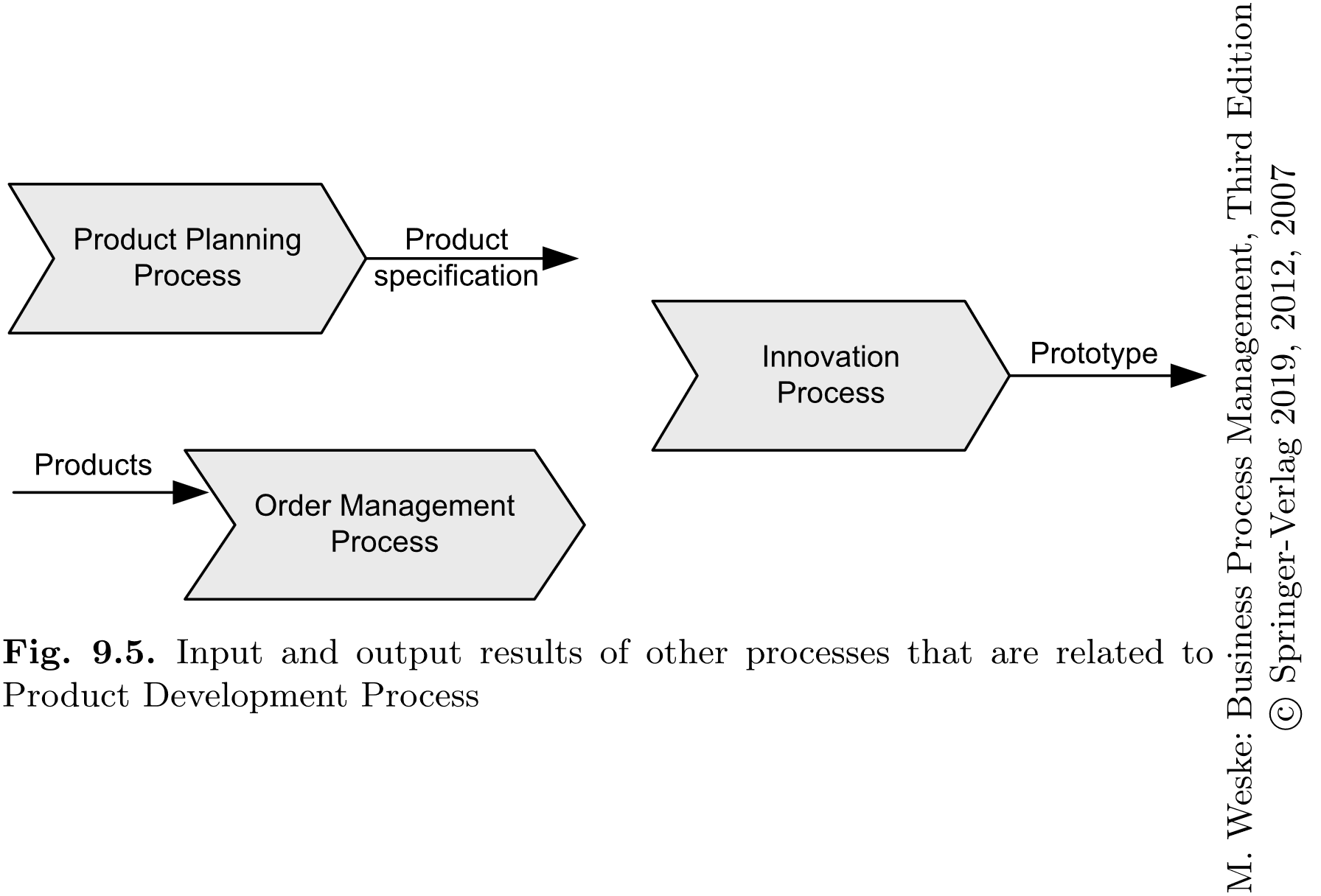 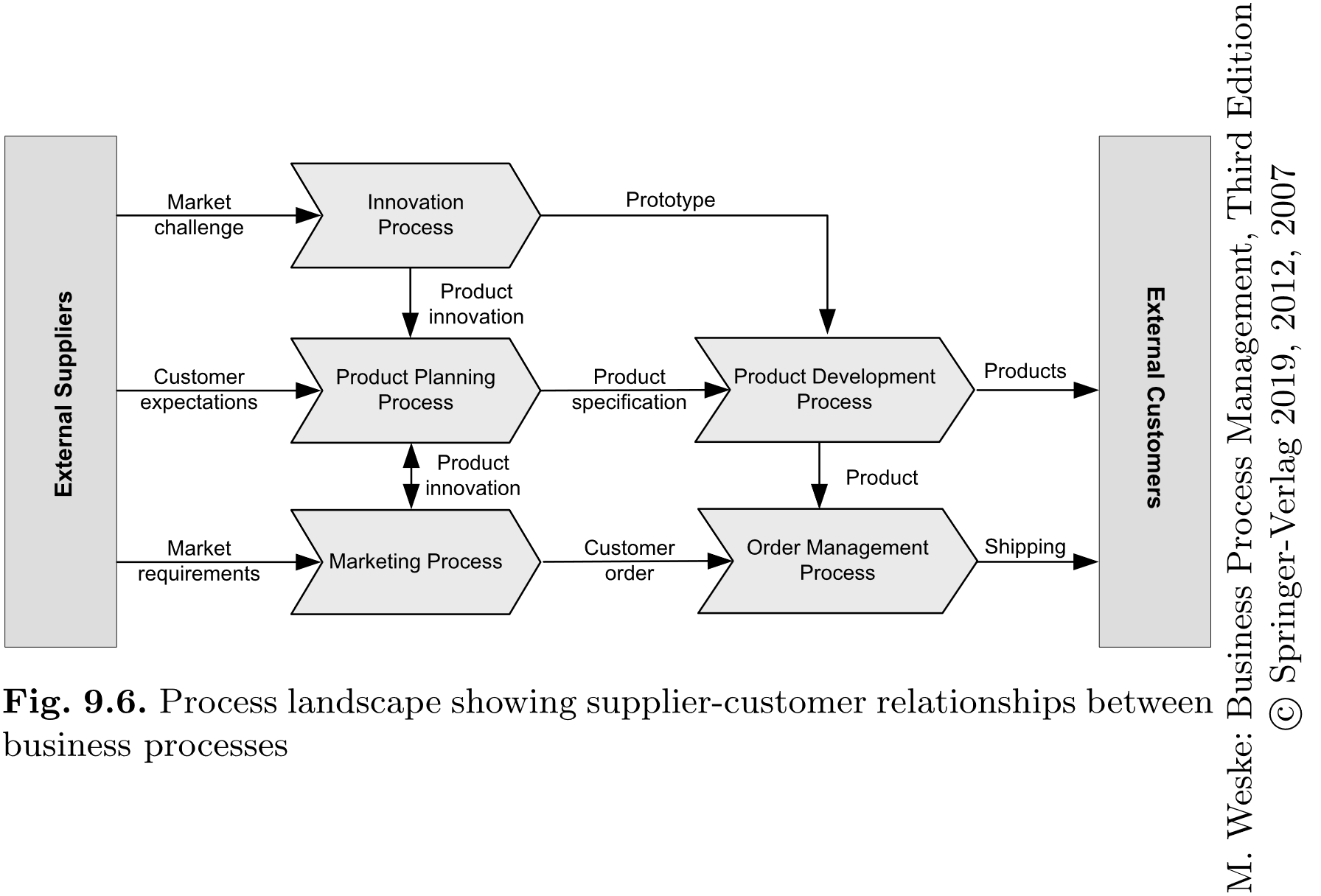 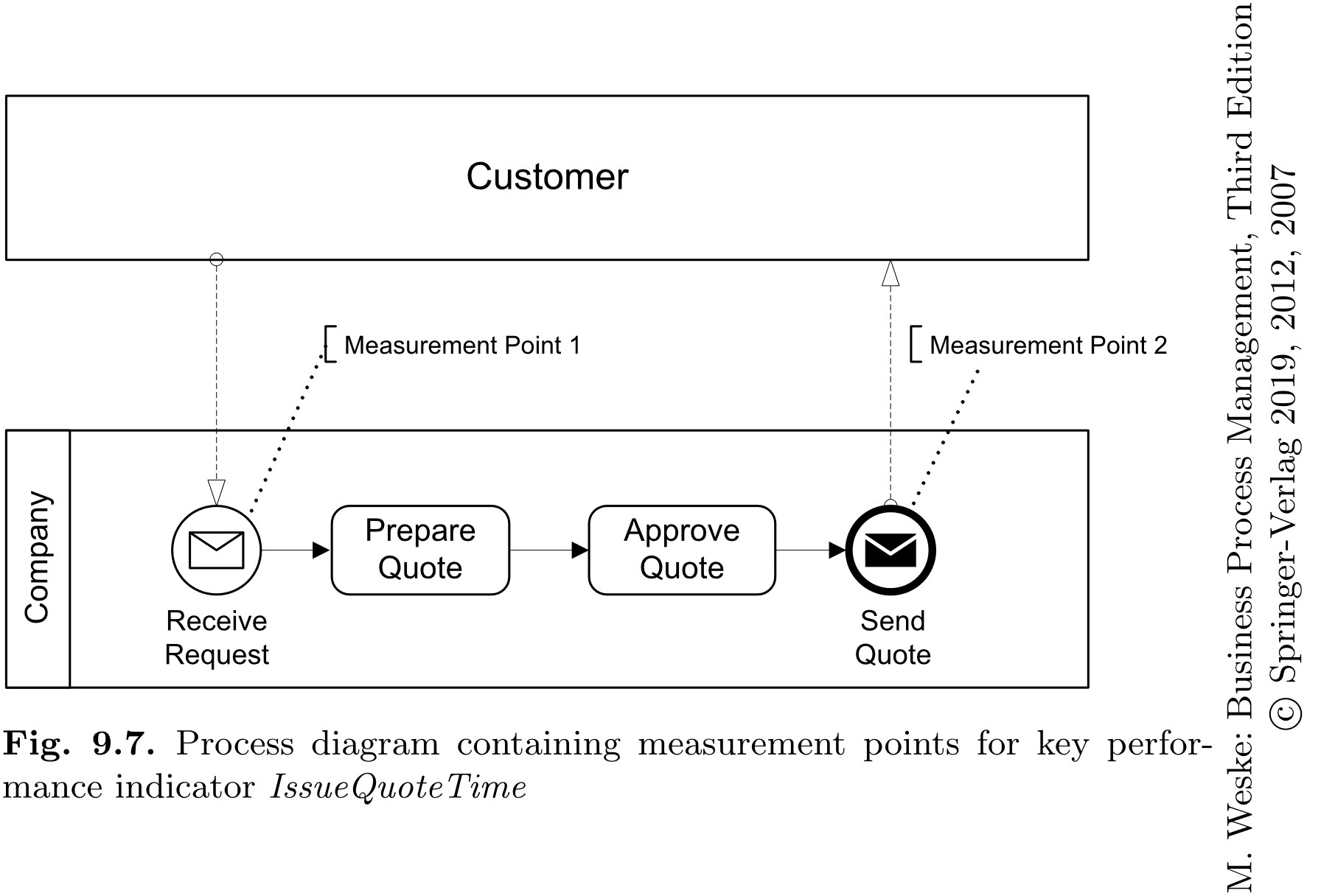 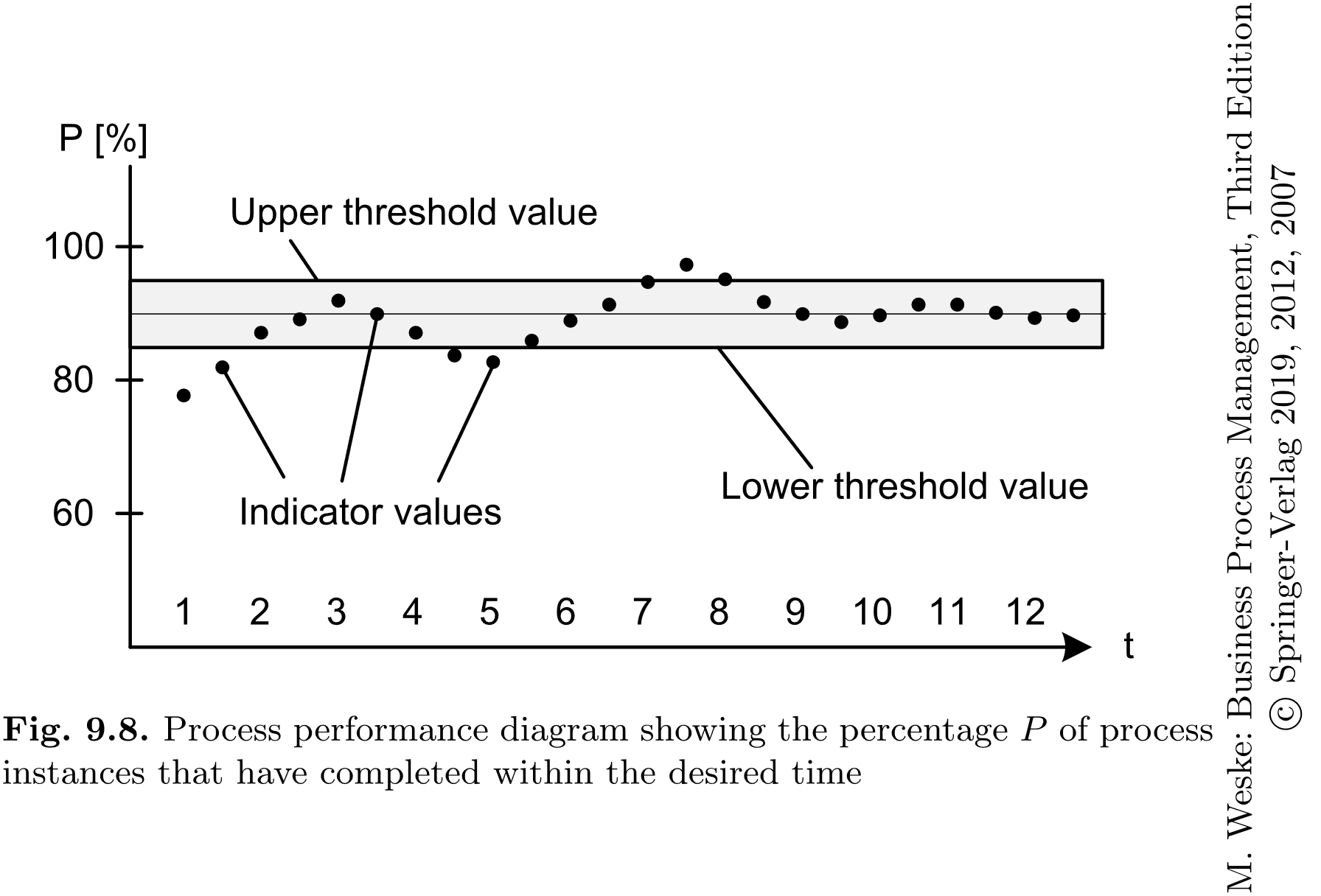